Category 4RACS CPDReflective Practice
Sally Langley 
October 2018
RACS Competencies
[Speaker Notes: Continuing Professional Development should encompass all of the 9 RACS competencies. Many of us focus on medical and technical expertise.]
RACS CPD - Portfolio
[Speaker Notes: To access your RACS CPD you need to go go online to your Portfolio. You should regularly look at your Portfolio page and study the components of it.]
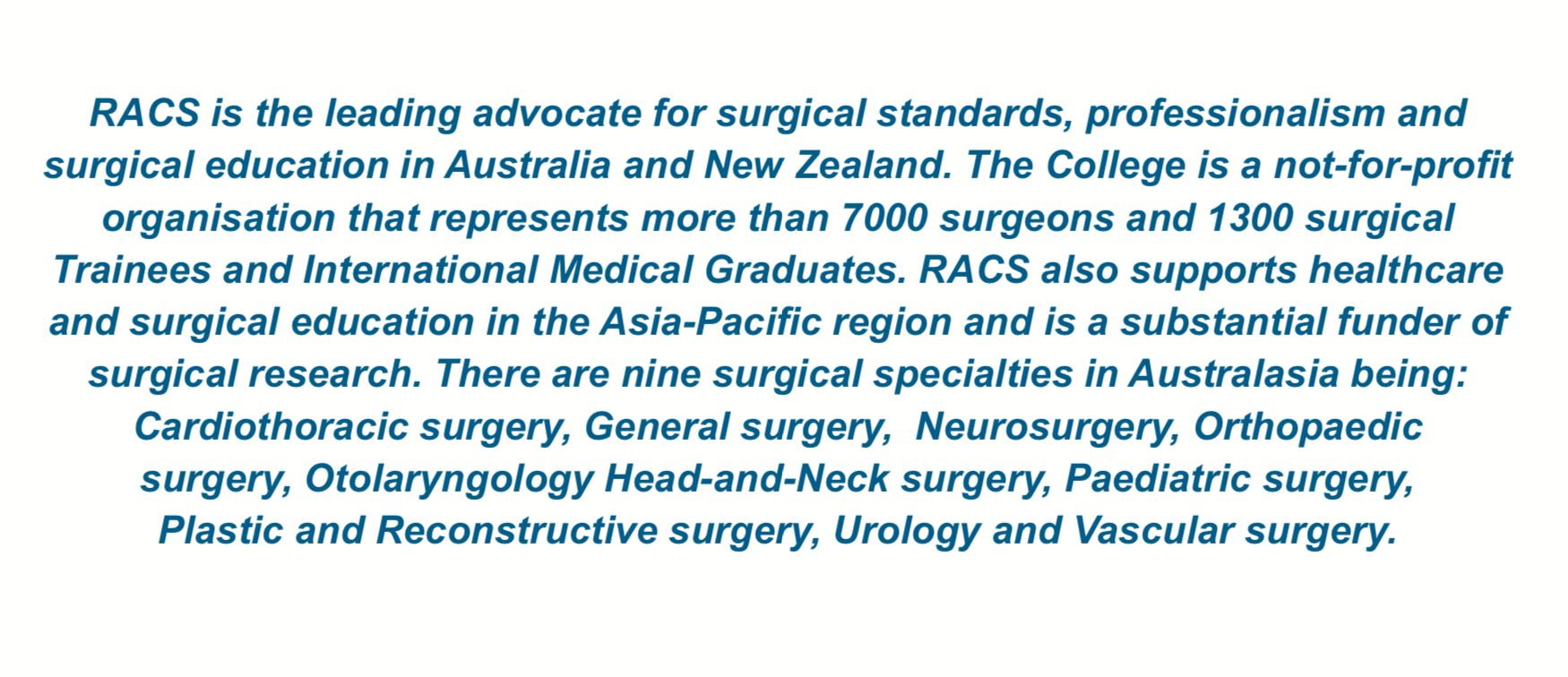 [Speaker Notes: RACS general statement.]
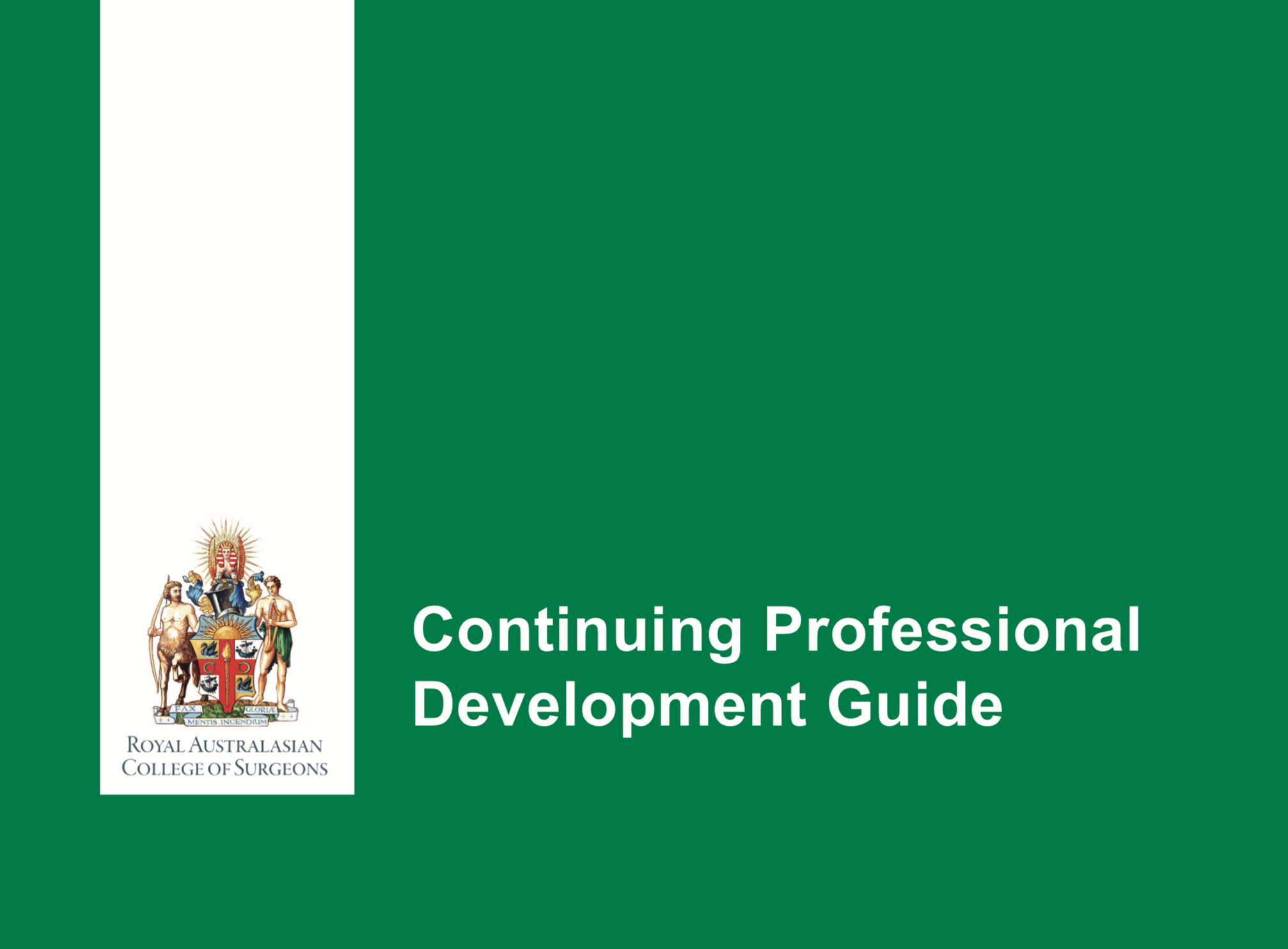 [Speaker Notes: Either via the RACS Portfolio, website or the printed version, you can review CPD requirements.]
RACS CPD
[Speaker Notes: Fellows can participate in an alternative approved CPD programme eg orthopaedics
We are currently reviewing the CPD framework, a workshop was held in September 2018.
Note that it is a requirement for MBA and MCNZ to comply with CPD programme. This cannot be falsified. 
Note that this is a regularity requirement for MCNZ and AHPRA.]
Aims of RACS CPD Programme
[Speaker Notes: There are the 3 aims of RACS CPD programme.]
RACS CPD
[Speaker Notes: Key change to CPD – Reflective Practice component added, Category 4. In 2017 the e-Learning OWR sufficed.]
RACS CPD
RACS CPD
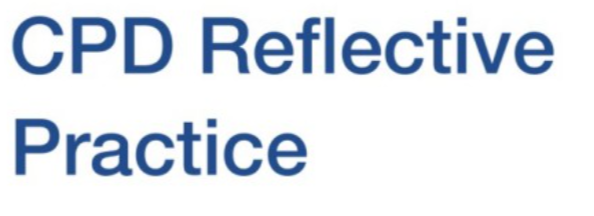 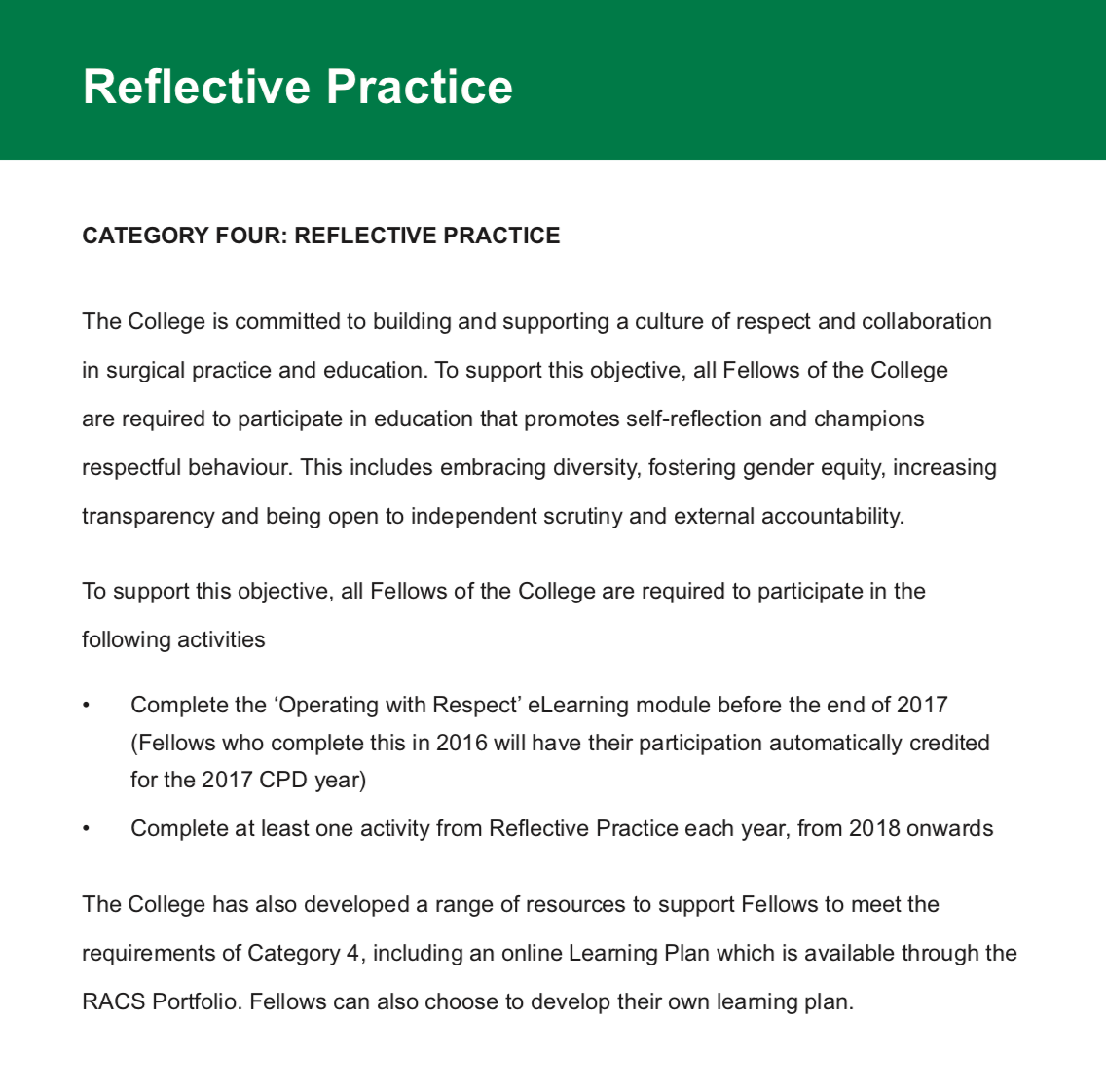 [Speaker Notes: Category 4, Reflective Practice]
What is Reflective Practice?
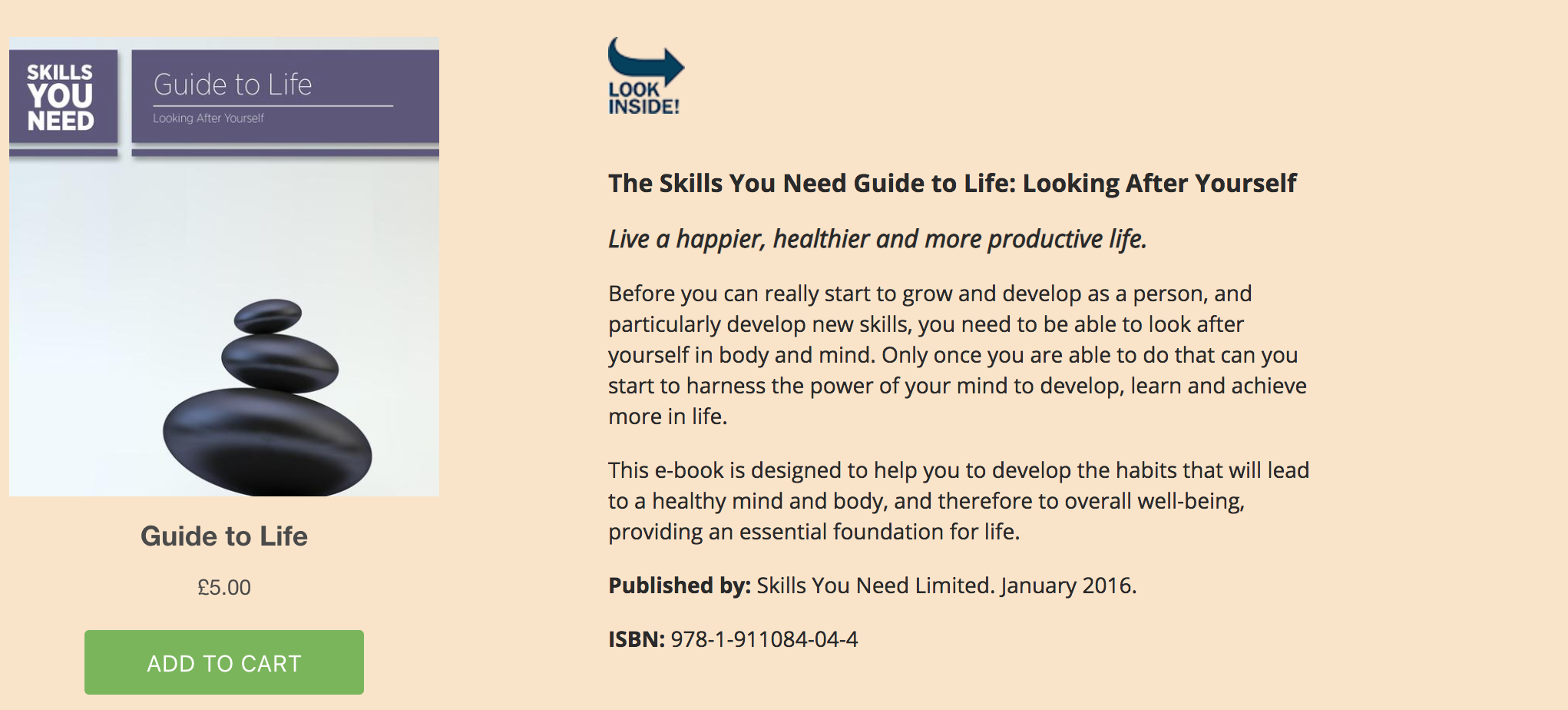 [Speaker Notes: “skillsyouneed” on Google!]
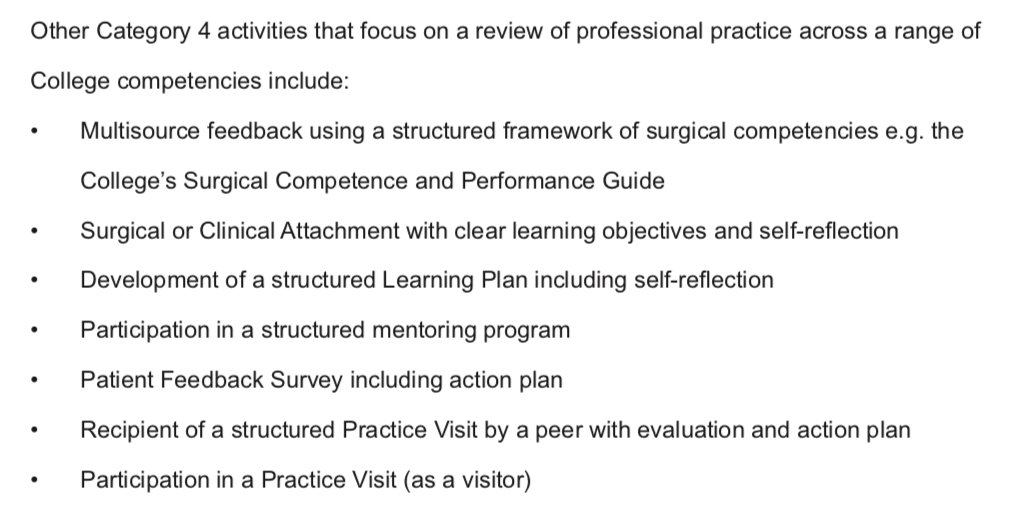 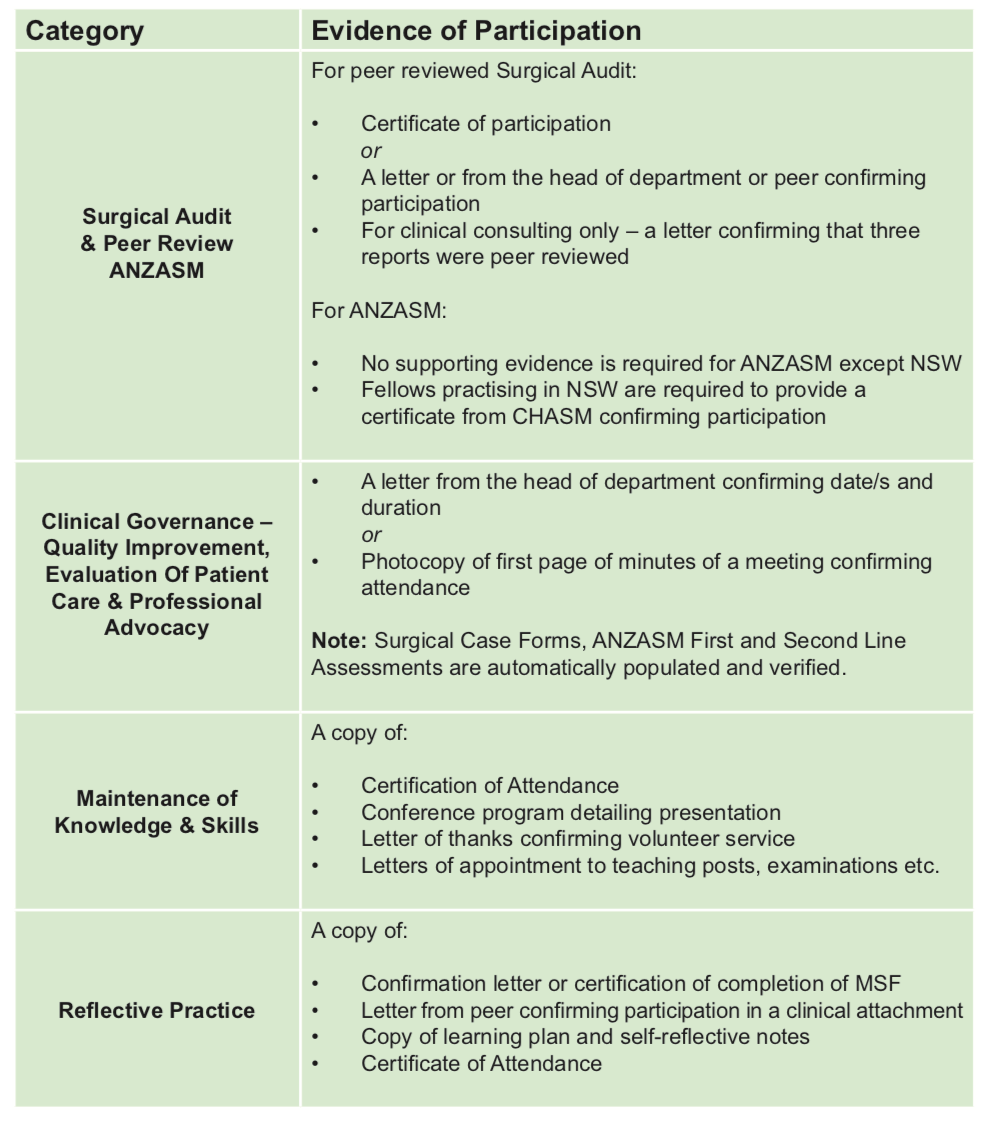 [Speaker Notes: You will need to provide evidence of your reflective practice eg certificate for cultural competency course; page of written notes for Learning Plan.]
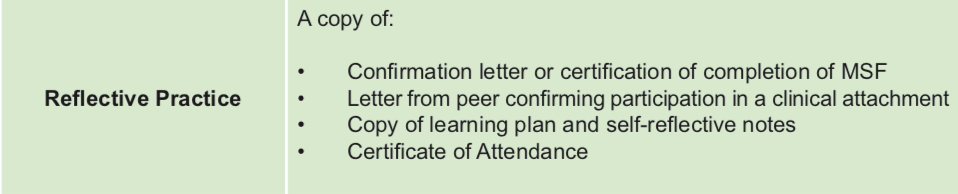 [Speaker Notes: Evidence of Participation]
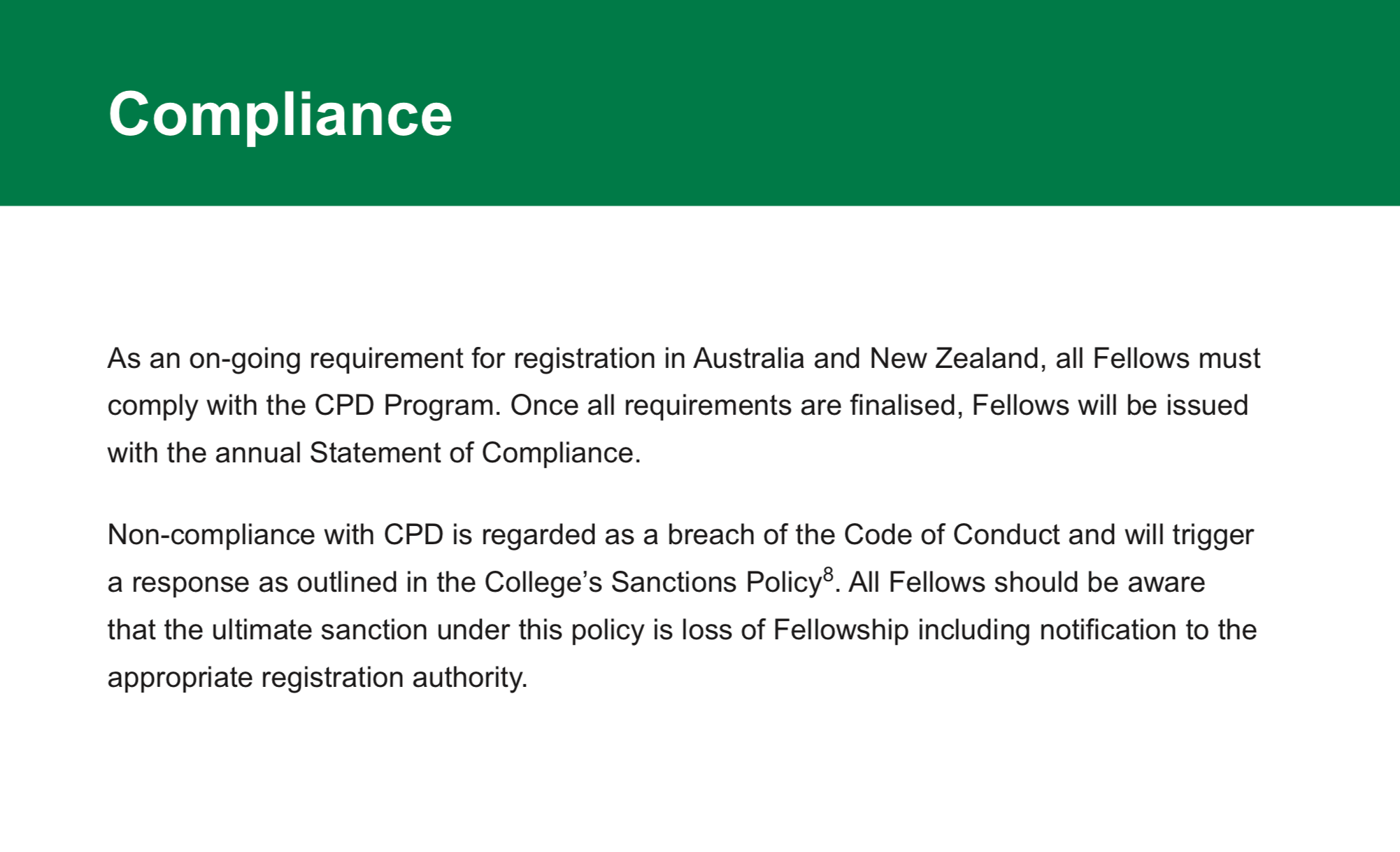 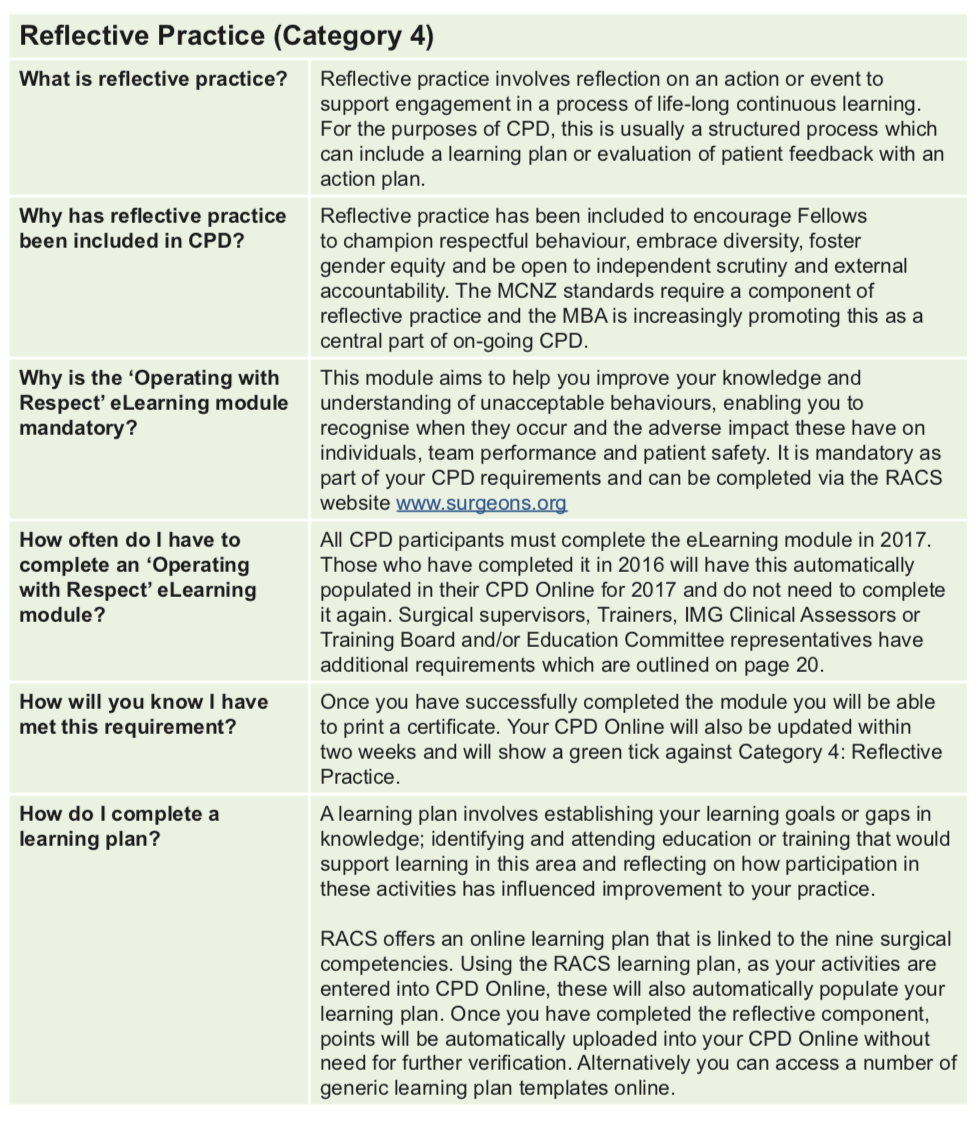 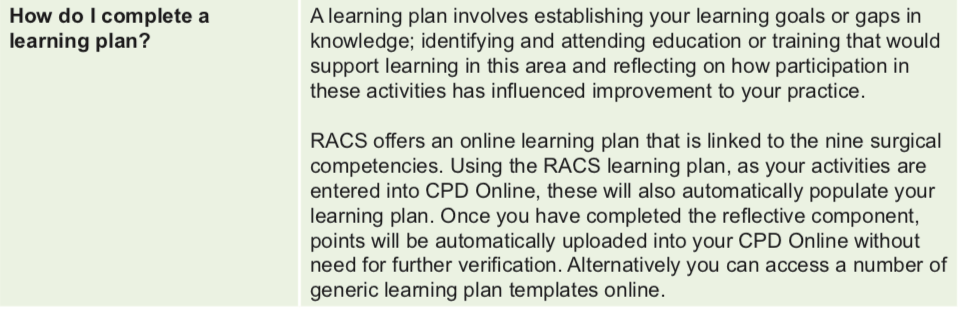 [Speaker Notes: A good self reflective way to comply is to do a Learning Plan. You can access this via myCPD on your RACS Portfolio. Basically a Learning Plan is documentation of your thought process around a topic of interest for the year. The plan, the action, your thoughts afterwards.]
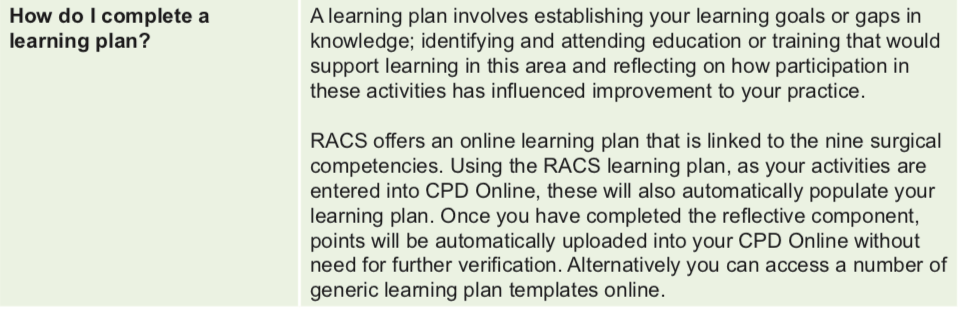 [Speaker Notes: Via myCPD on Portfolio.]
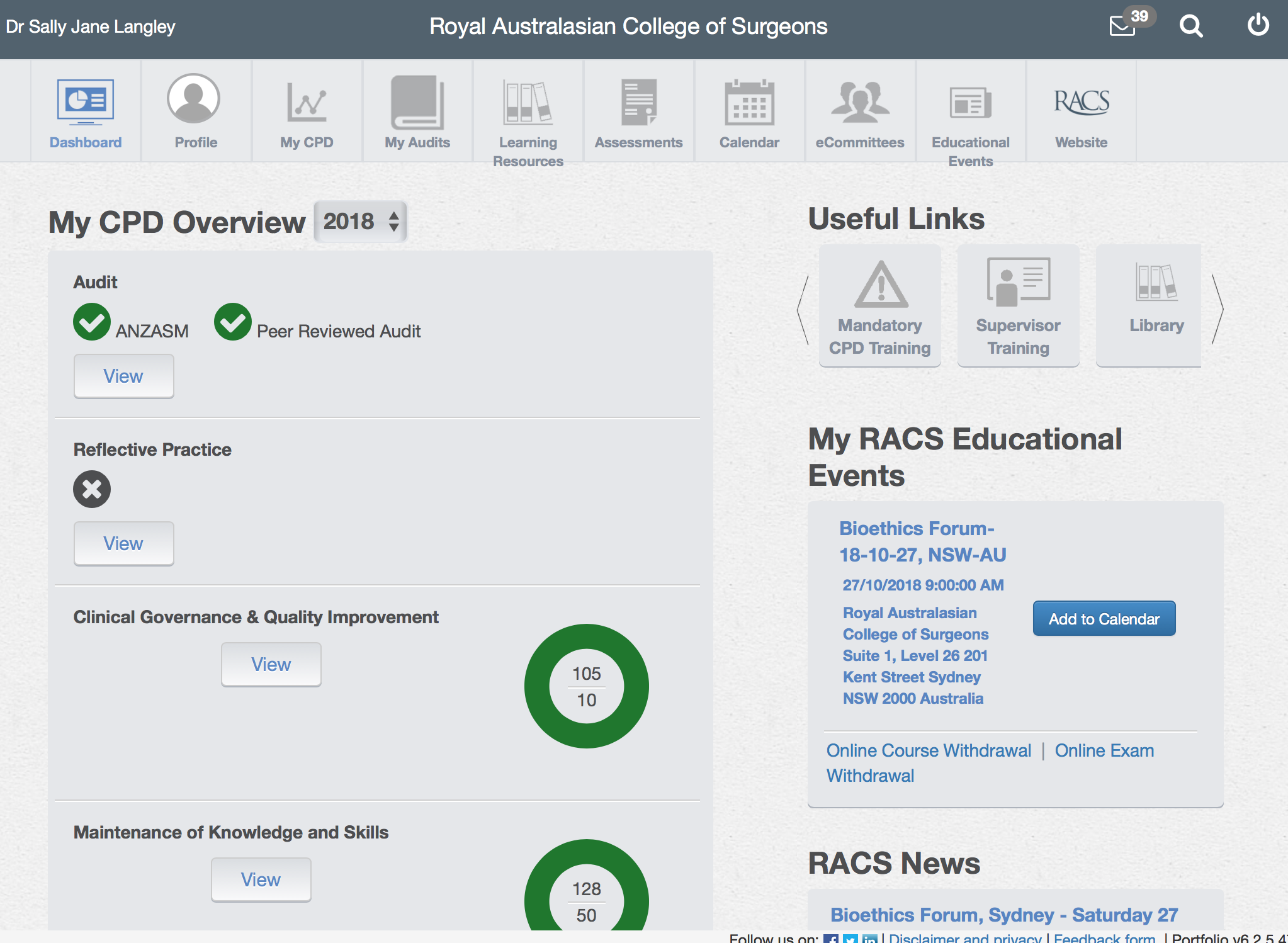 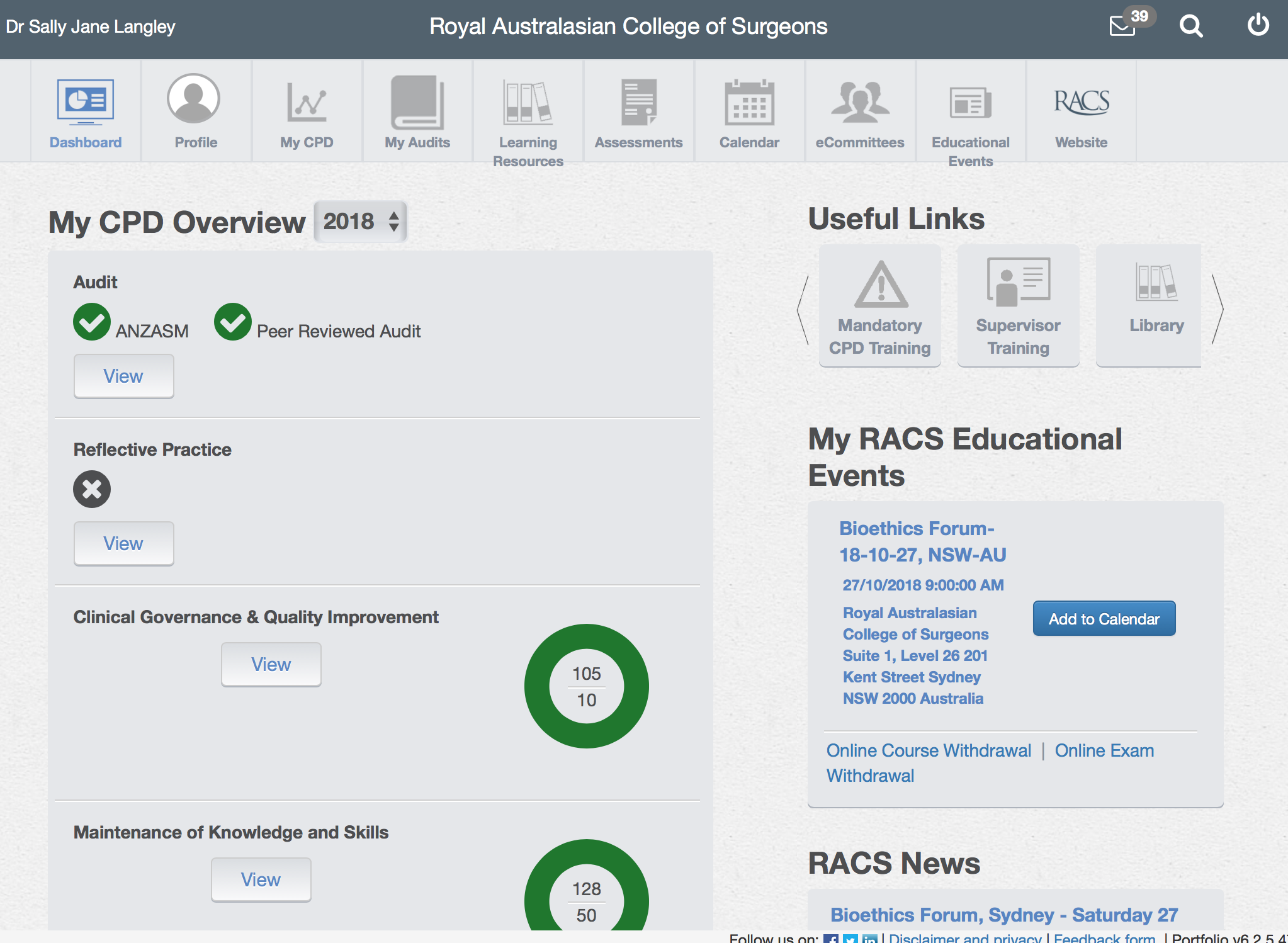 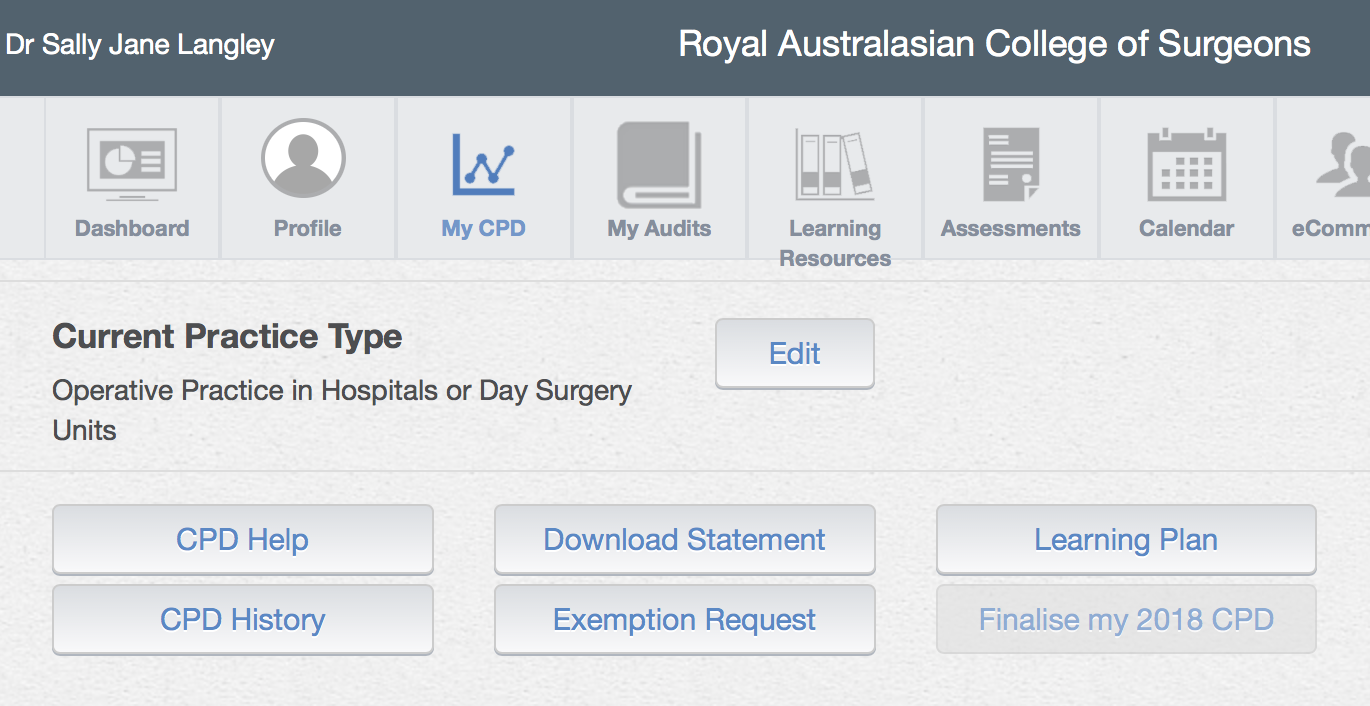 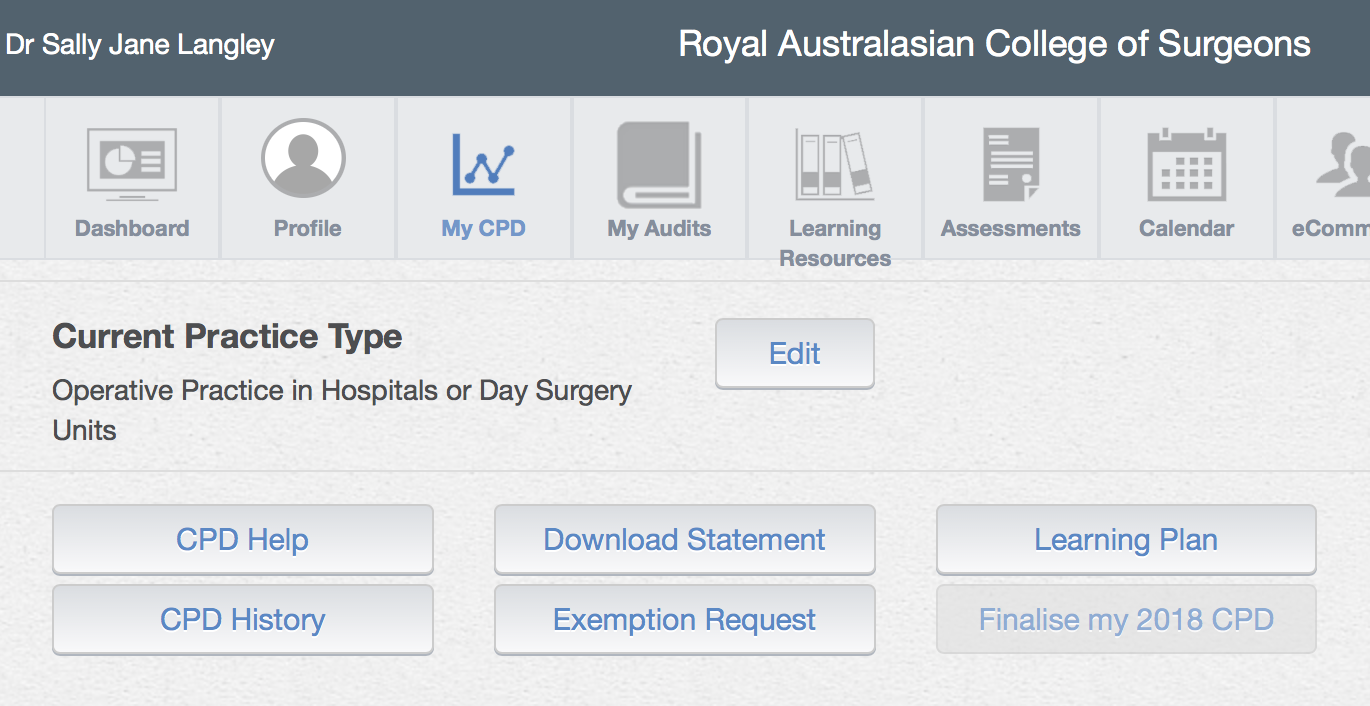 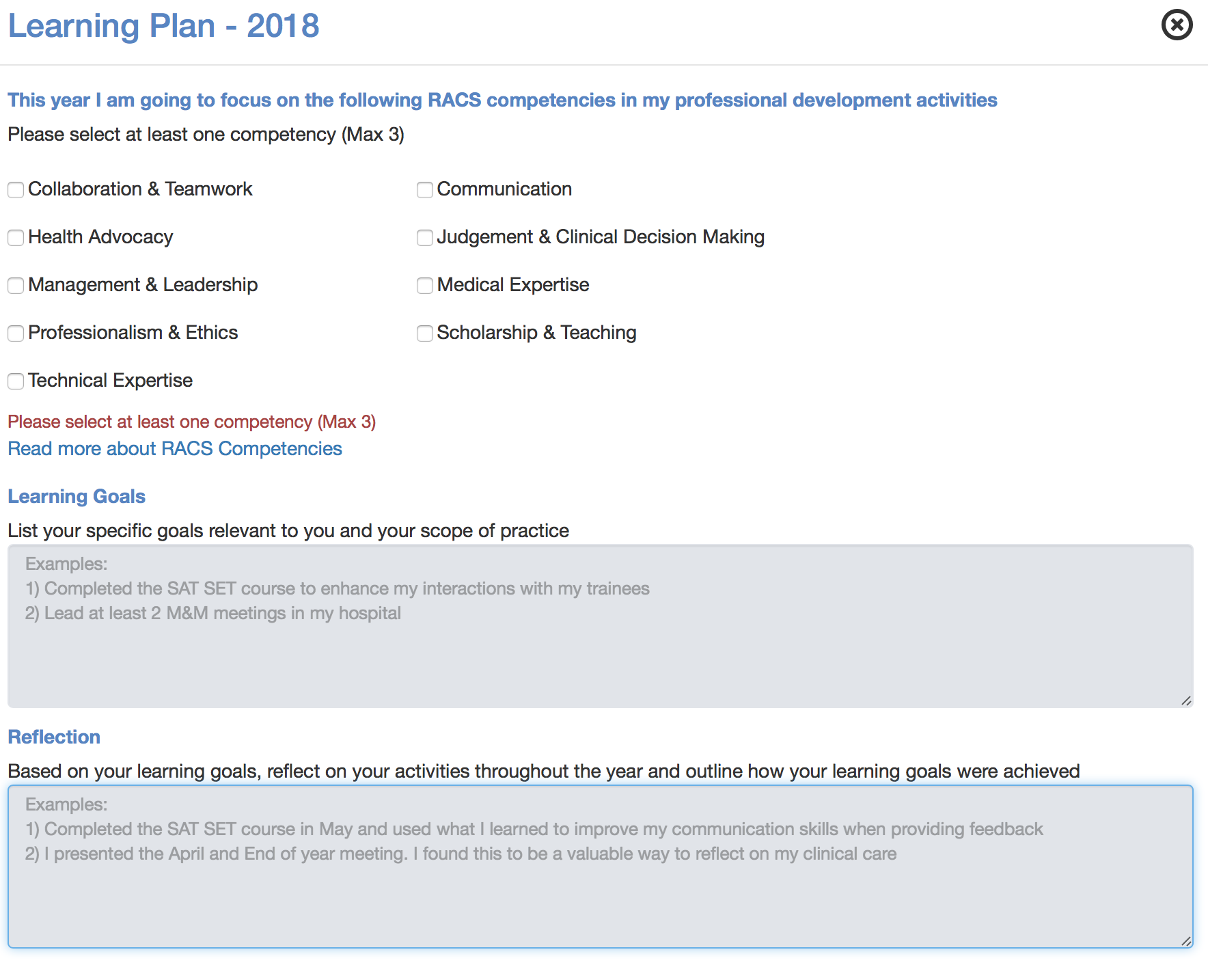 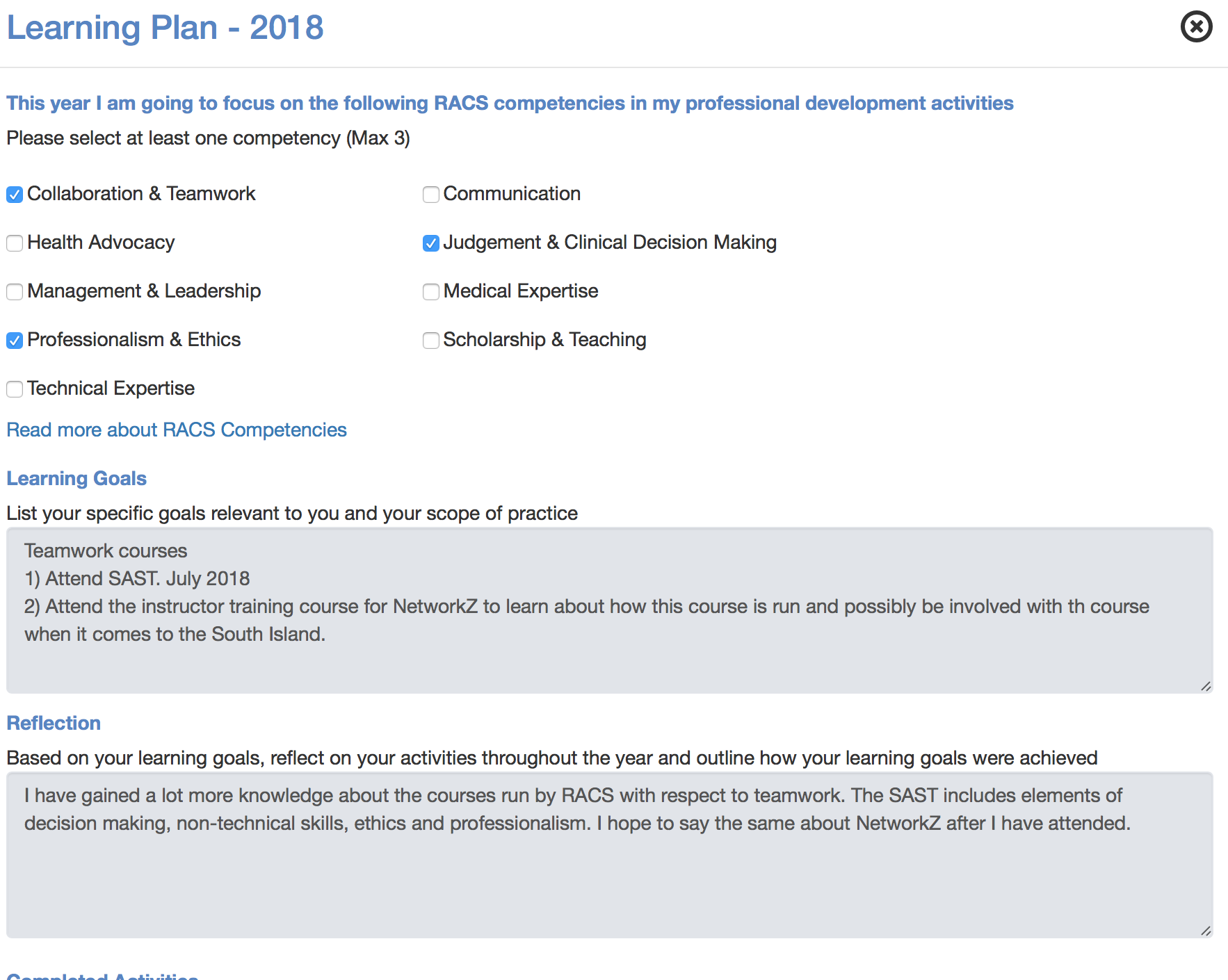 [Speaker Notes: Example 1 SJL]
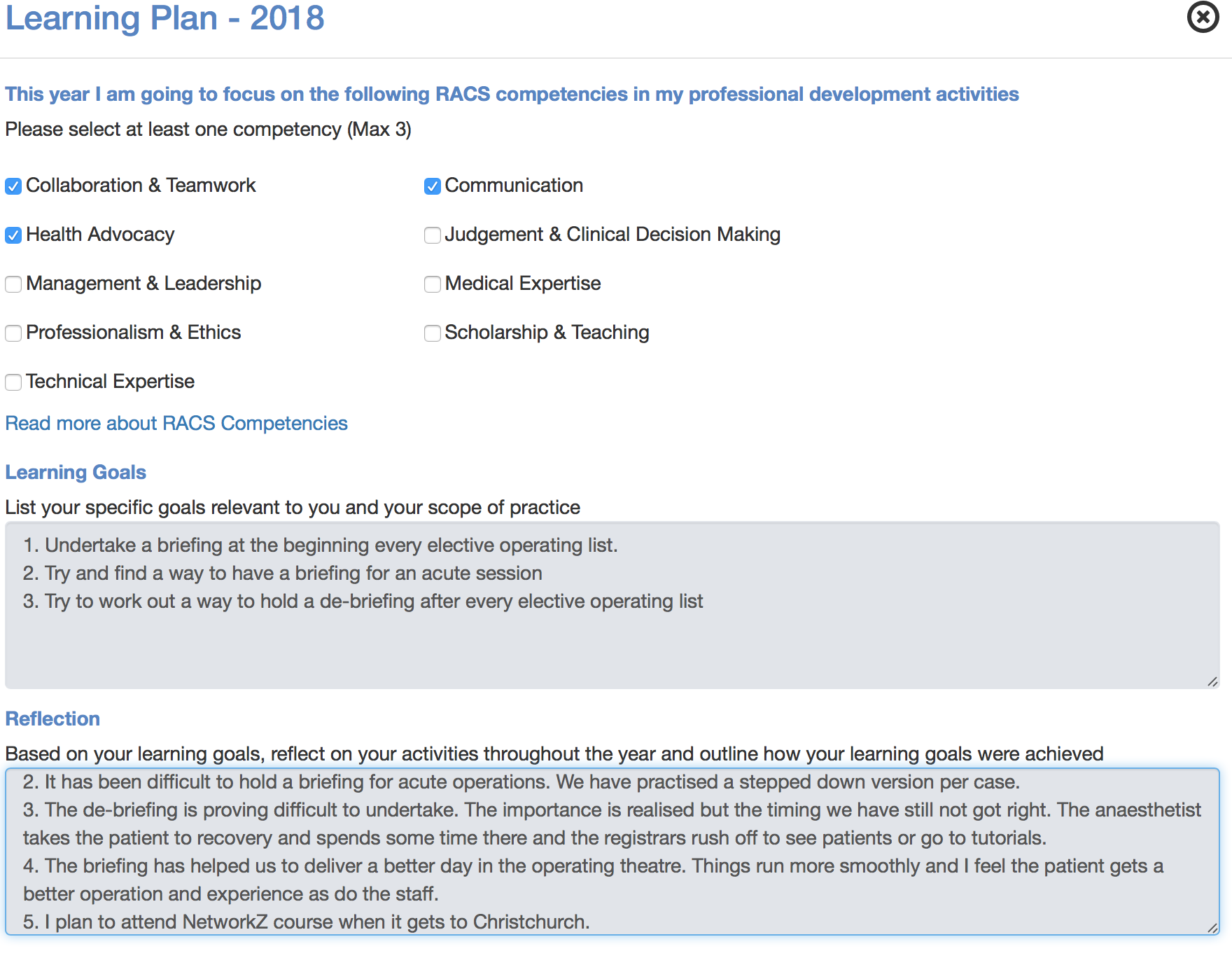 [Speaker Notes: Example 2 SJL]
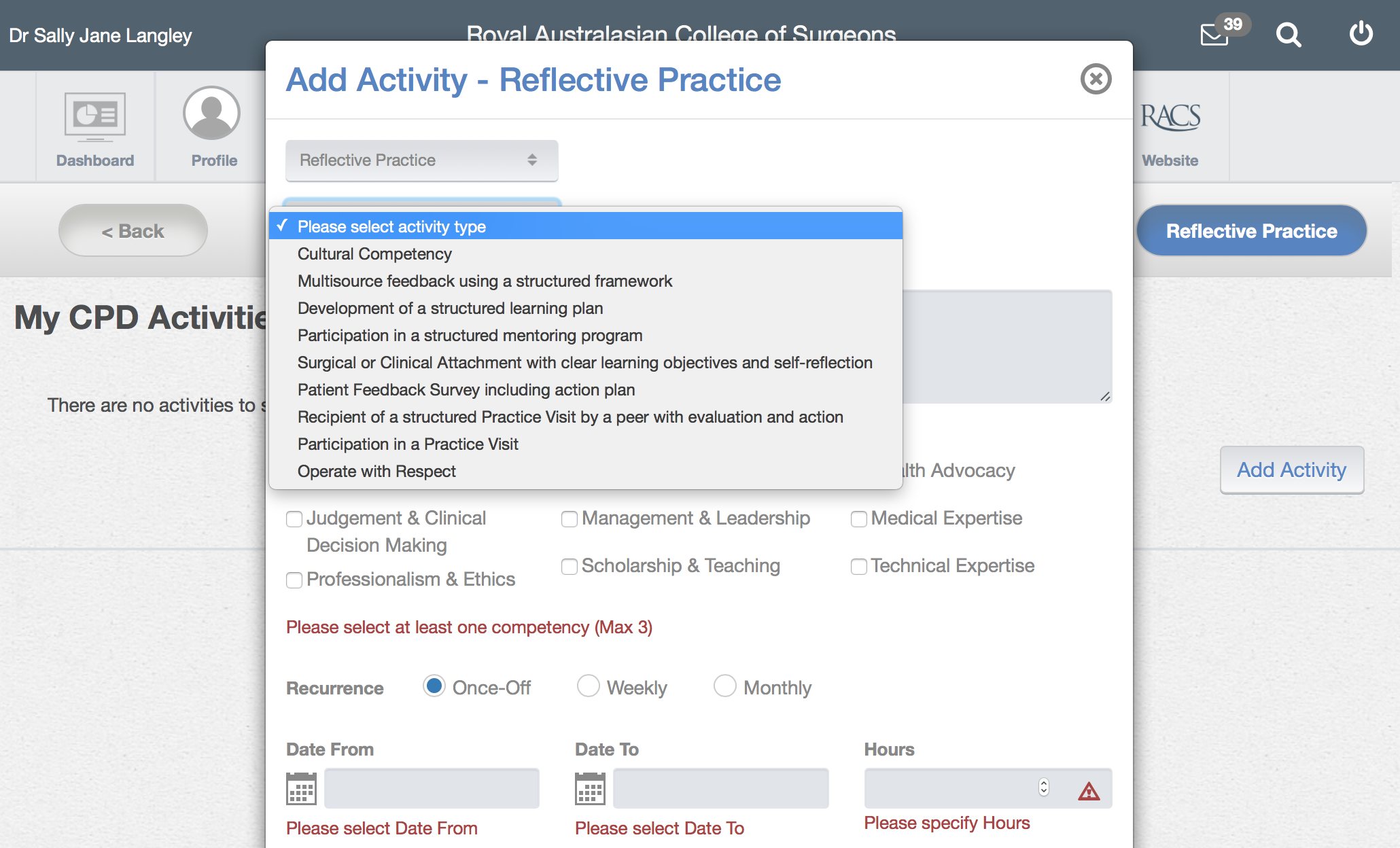 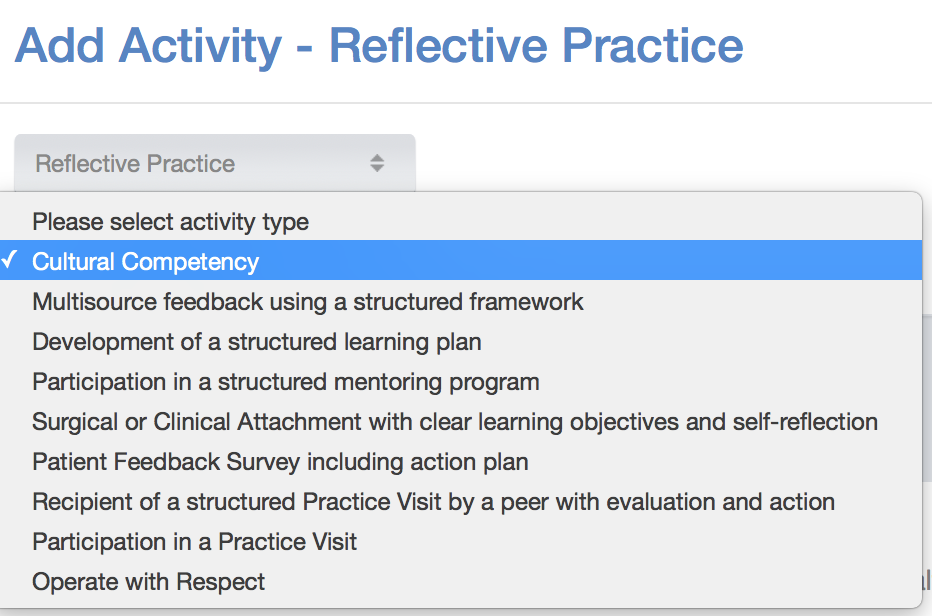 [Speaker Notes: A cultural competency course is another good way to achieve Reflective Practice compliance.]
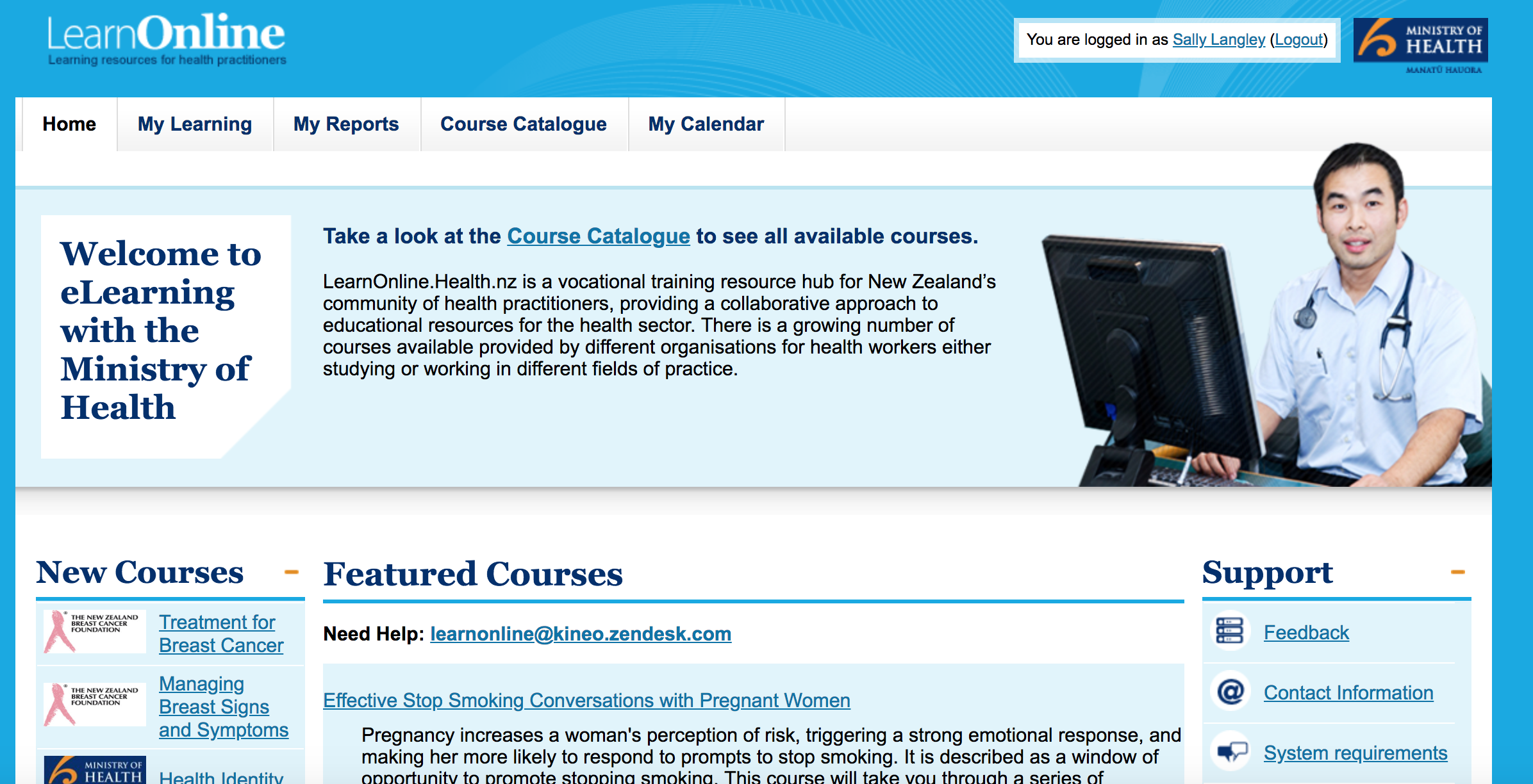 [Speaker Notes: You can either do the RACS cultural competency online eLearning or in NZ, the Ministry of Health. They are slightly different so you might wish to do both for an extended experience. You could do the whole course in on sitting which wold take about 2 hours, or plan to do 20 minutes per day/night for a week or two, or weekly. That way the completion of the course and learning from it can be achieved.
To access the MOH course you need to register as a user and in fact you will have access to a numbe rof other courses of interest.]
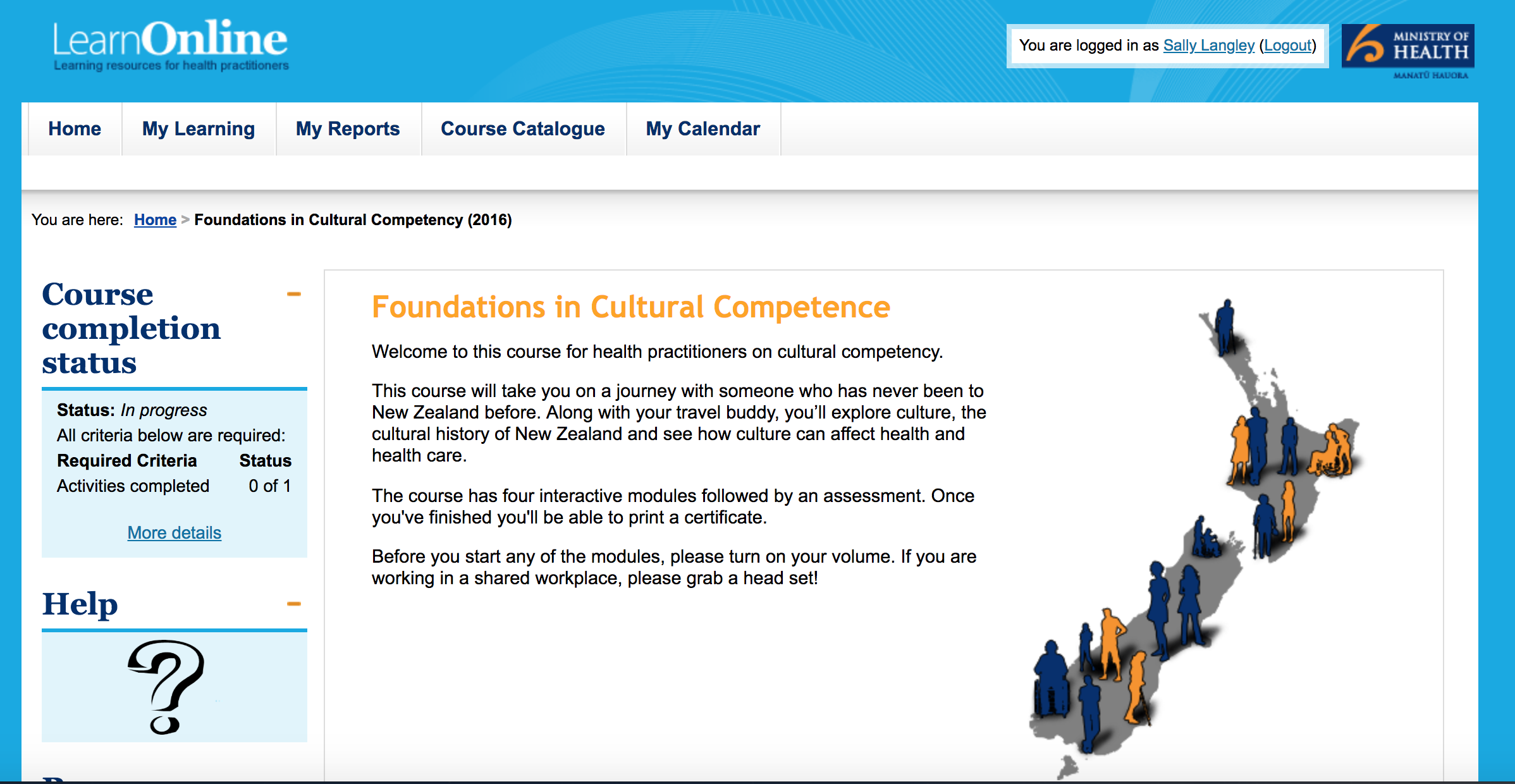 [Speaker Notes: MOH]
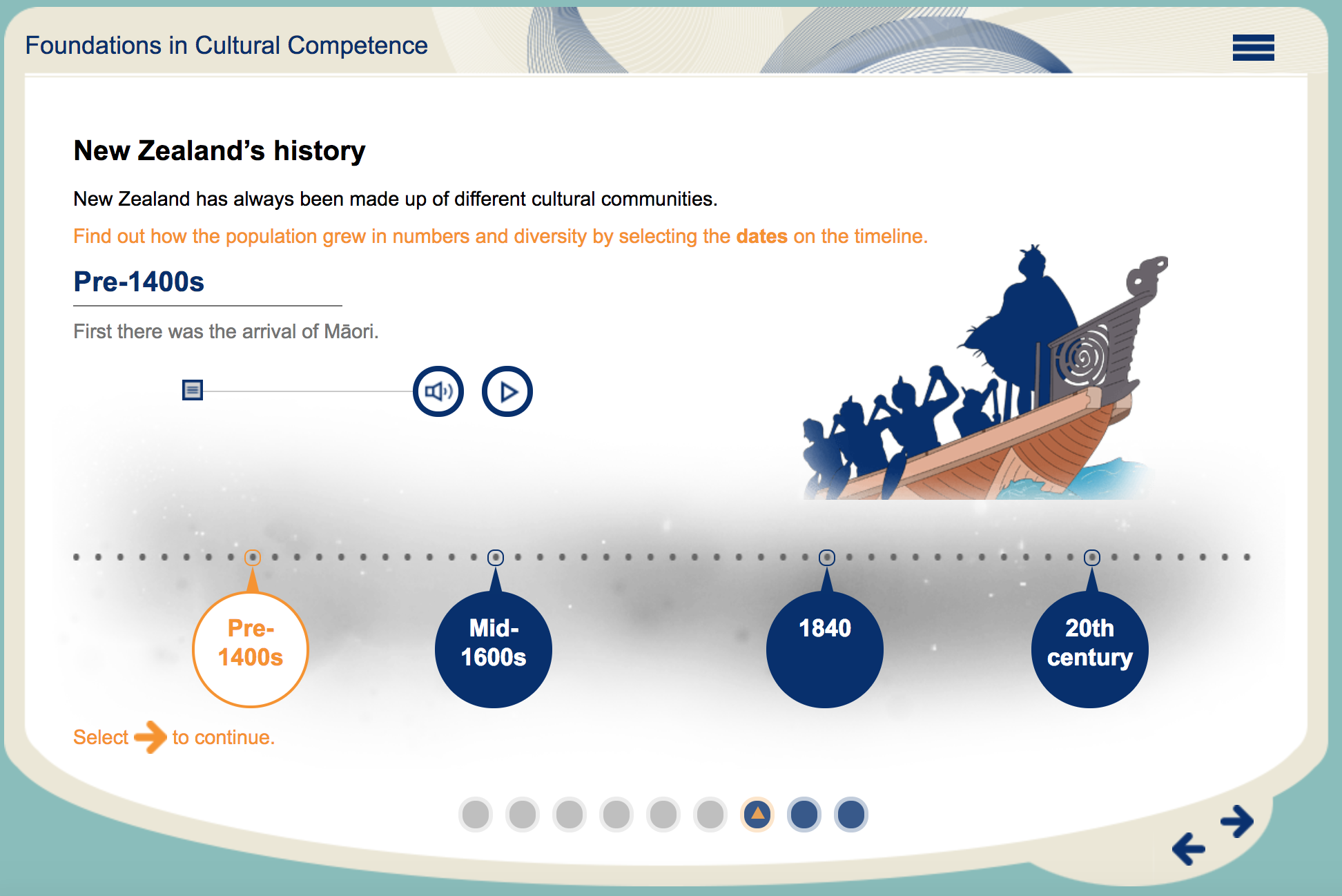 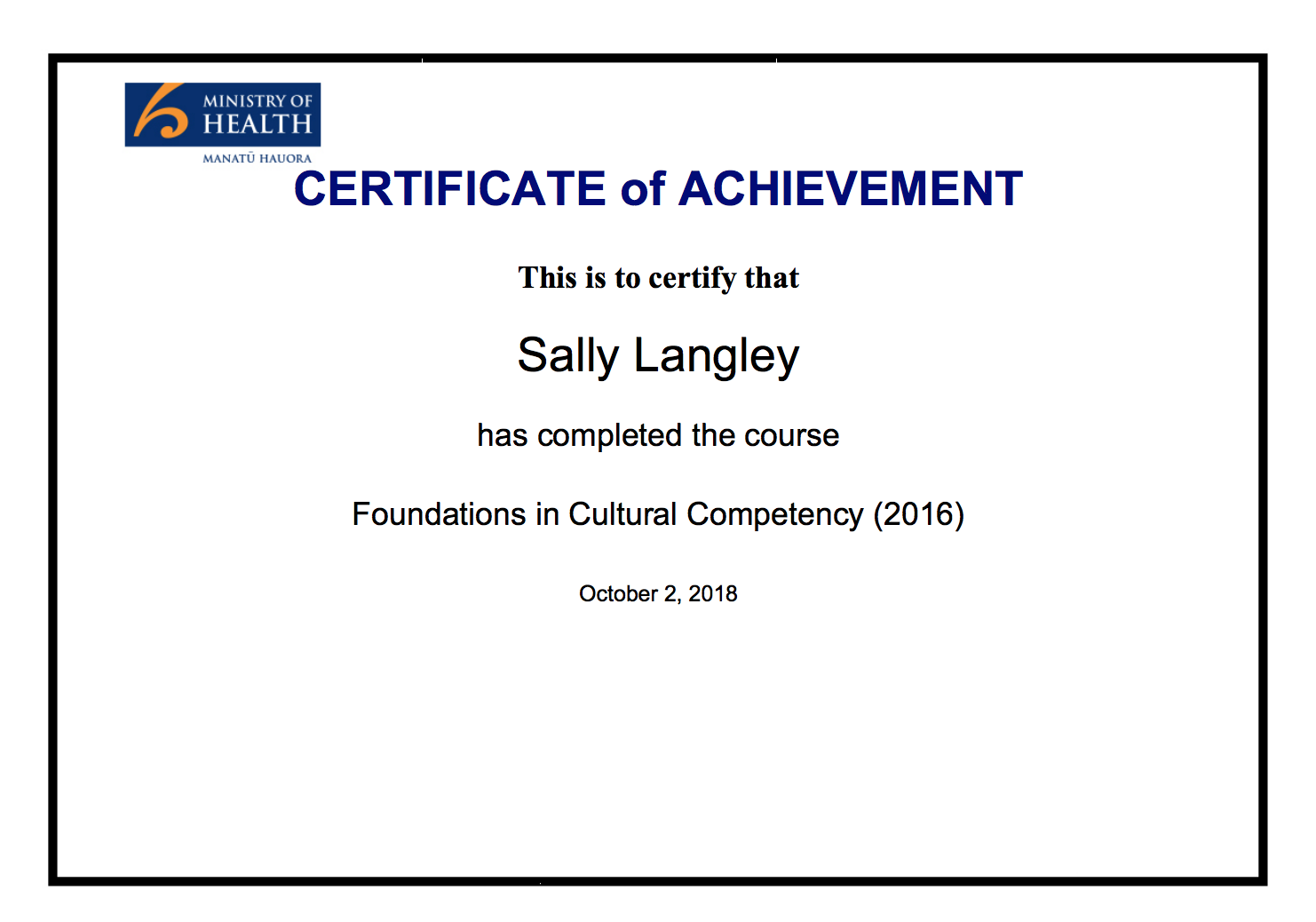 [Speaker Notes: The MOH cultural competency course is helpful.]
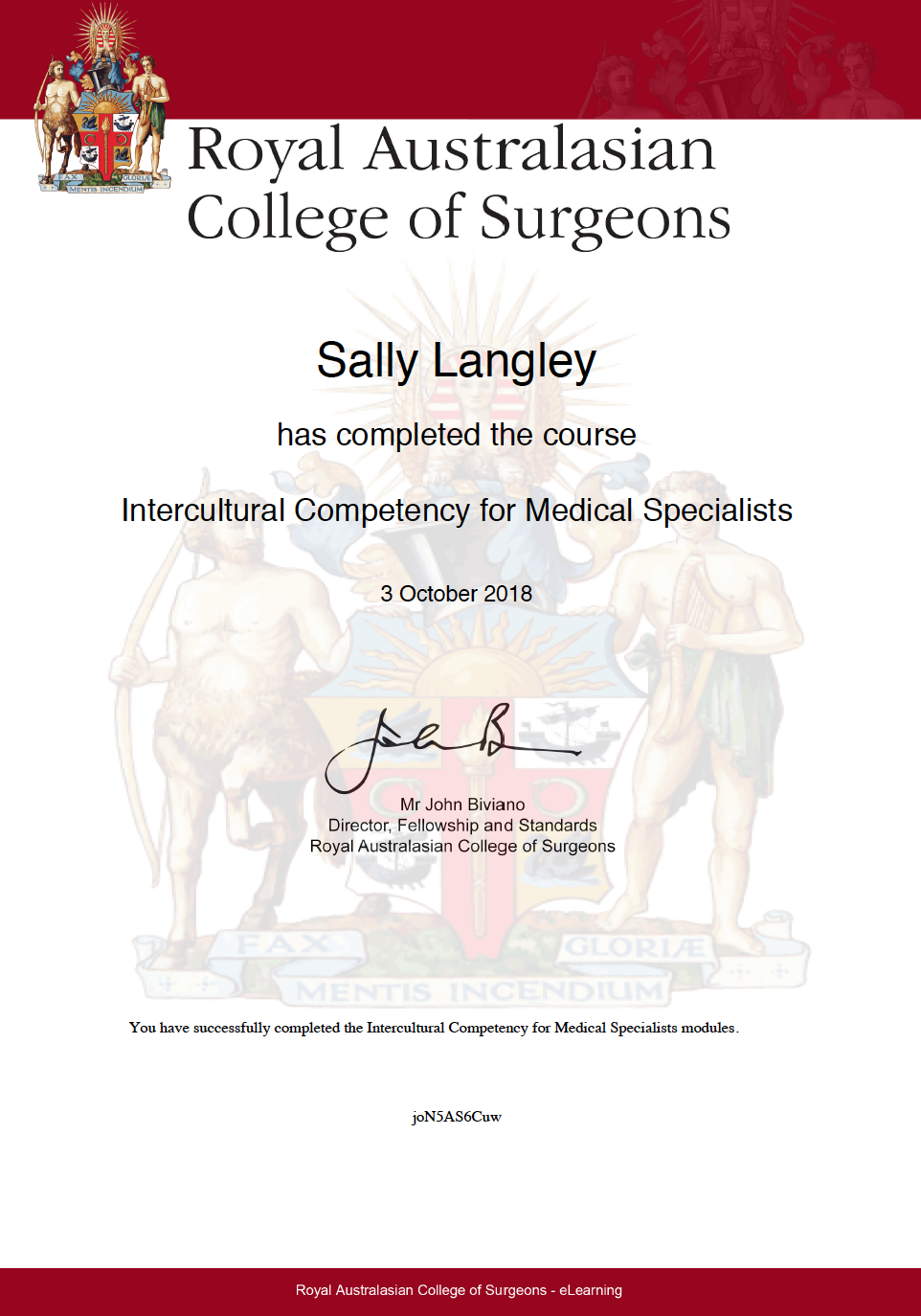 [Speaker Notes: The RACS cultural competency has a lot about communication styles. It takes about 2 hours. You could take longer.]
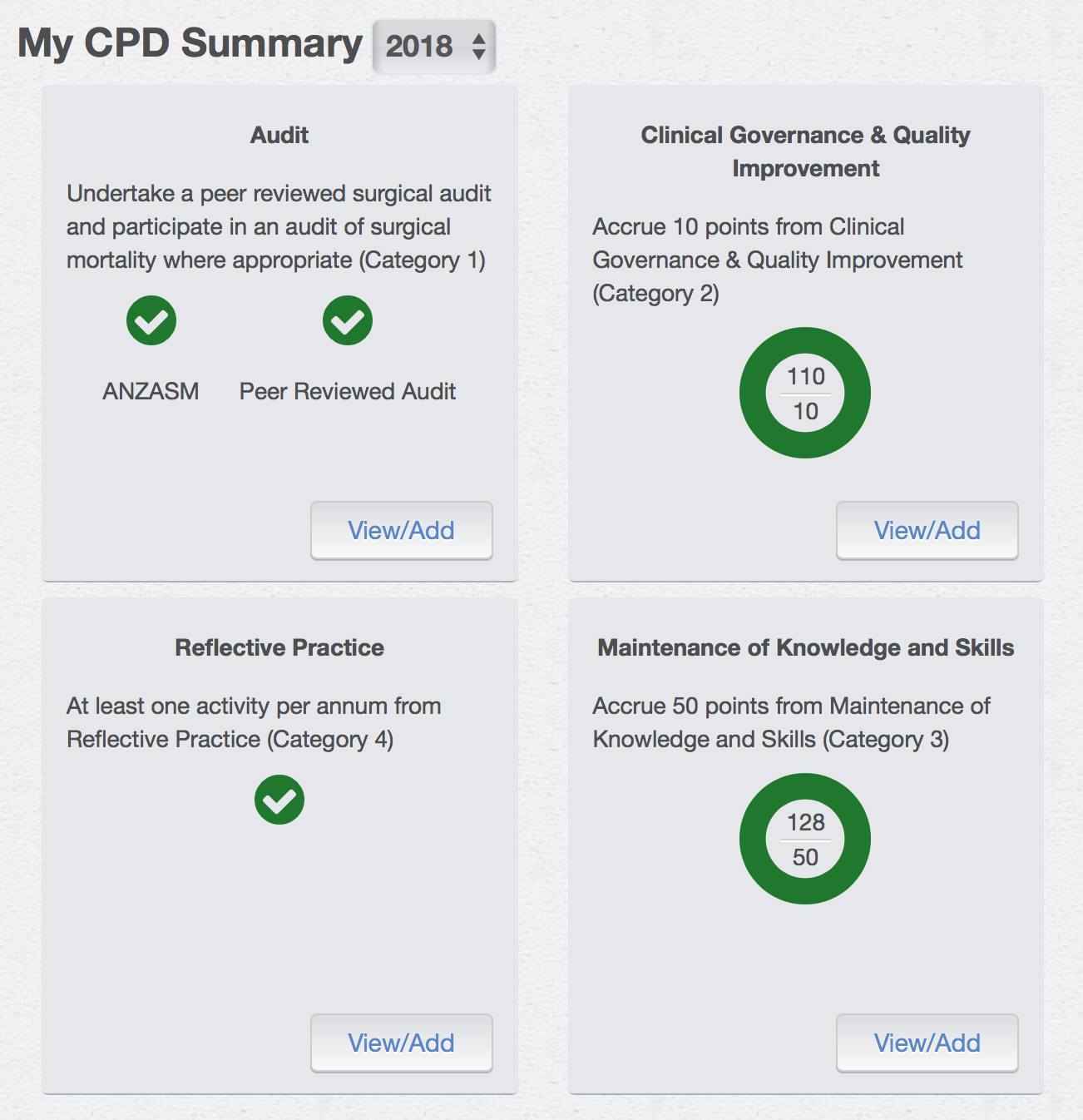 [Speaker Notes: Once completed and entered in your category 4, you have complied with Reflective Practice and get a green tick!]
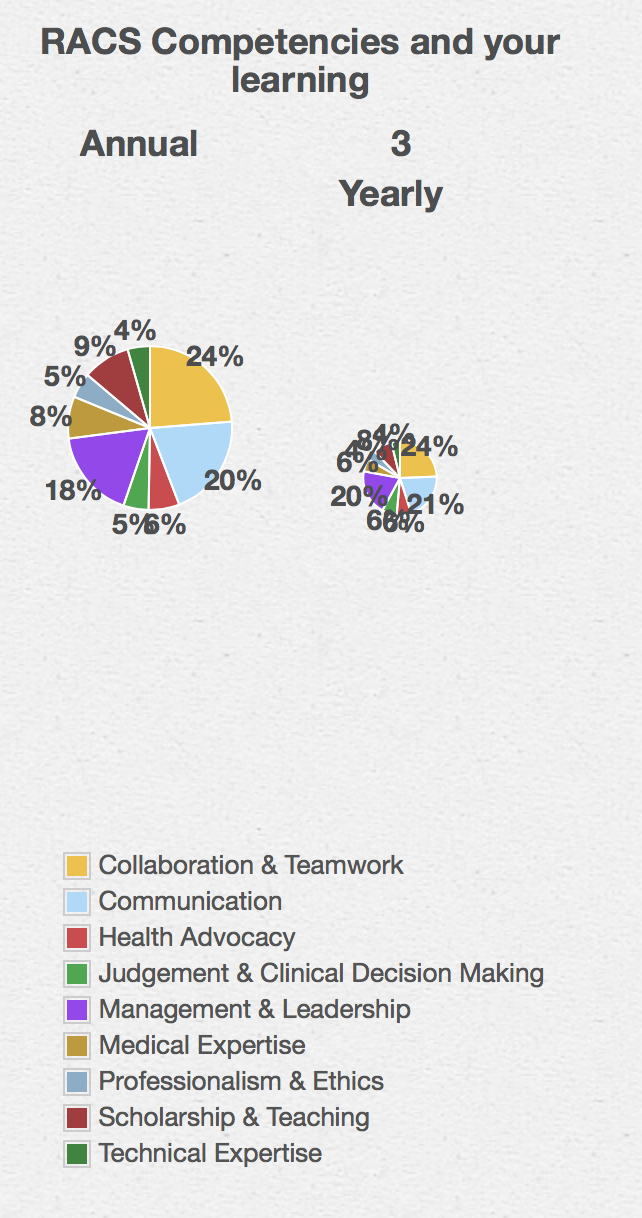 [Speaker Notes: Also on your Portfolio page you see the infometric with the breakdown of coverage of competencies covered by all 4 components of your CPD. Note that mine is lacking in technical expertise.]
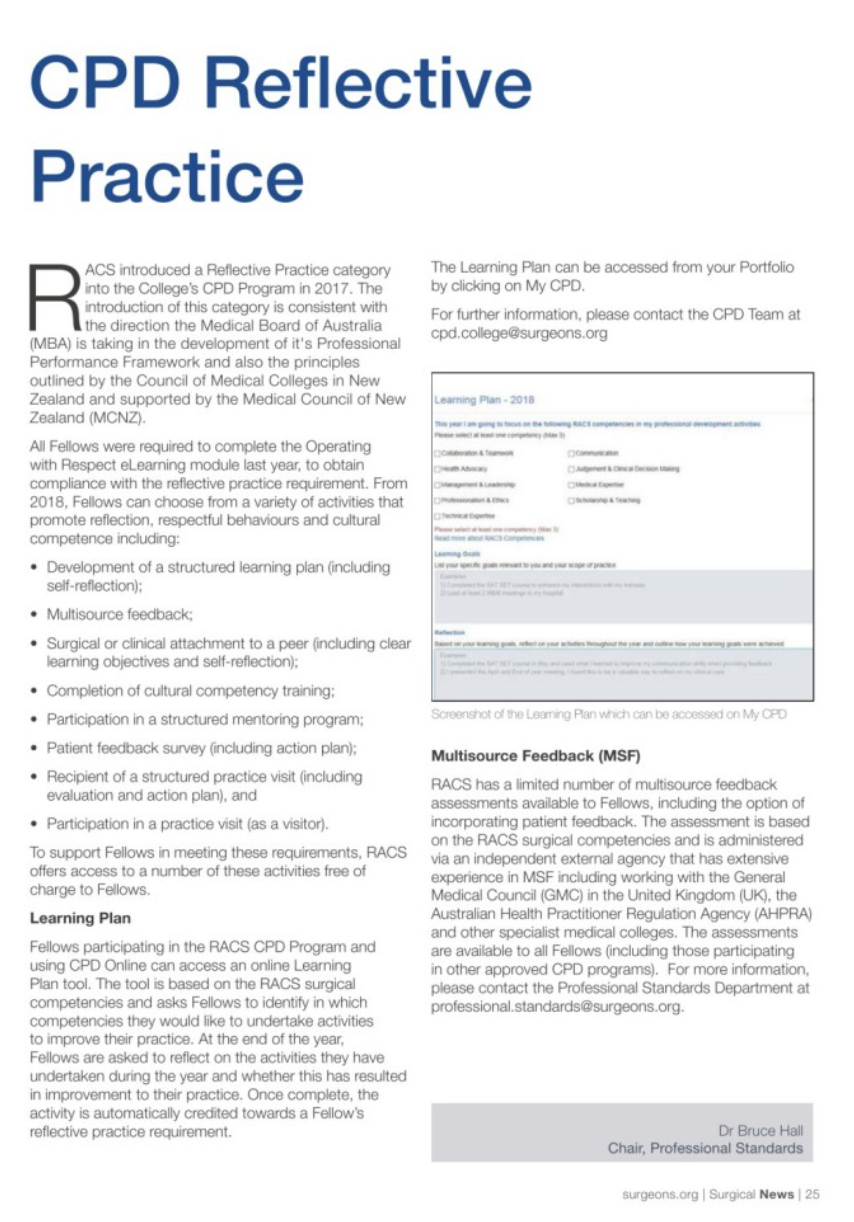 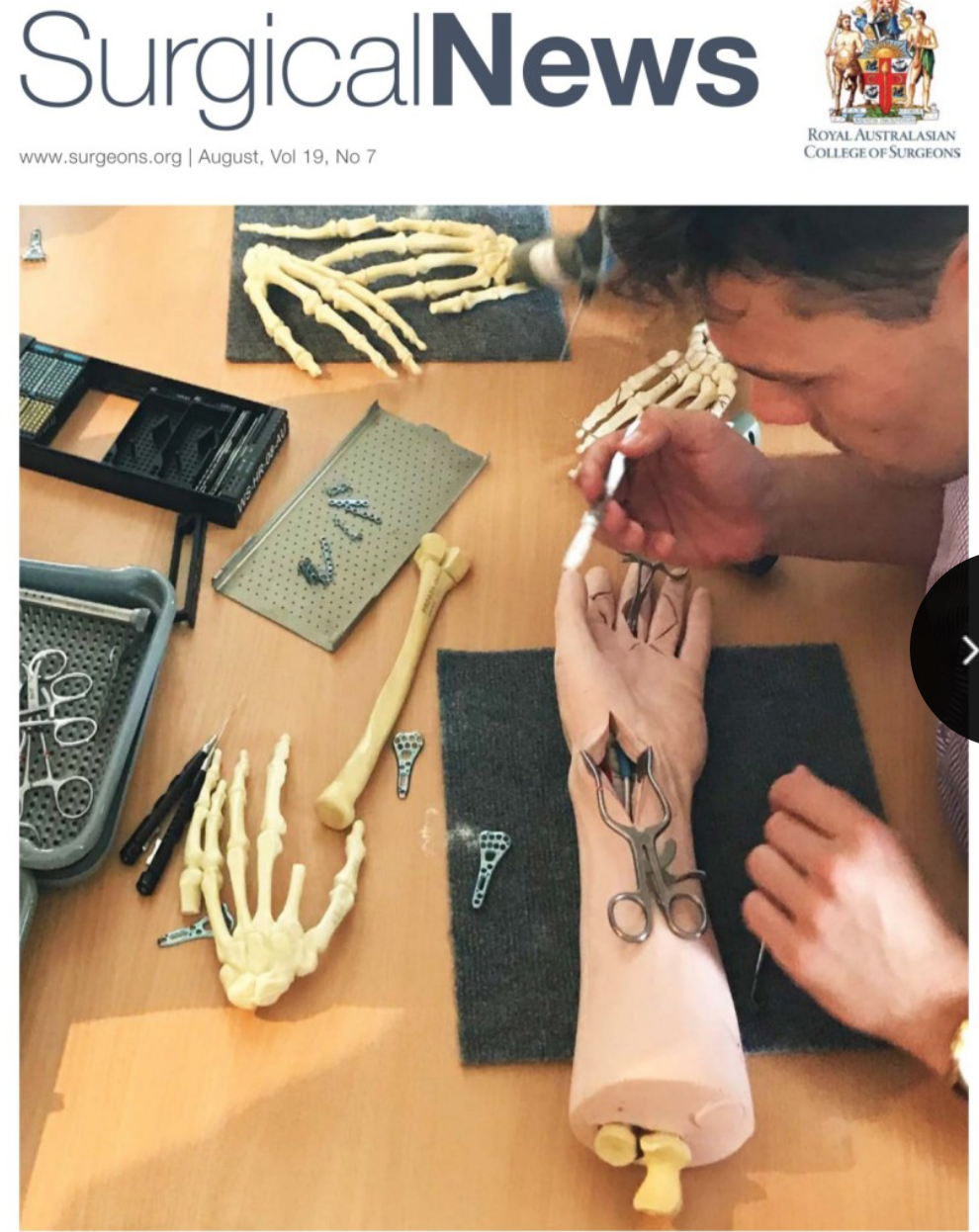 [Speaker Notes: In August Surgical News, Bruce Hall Chair of Professional Standards.]
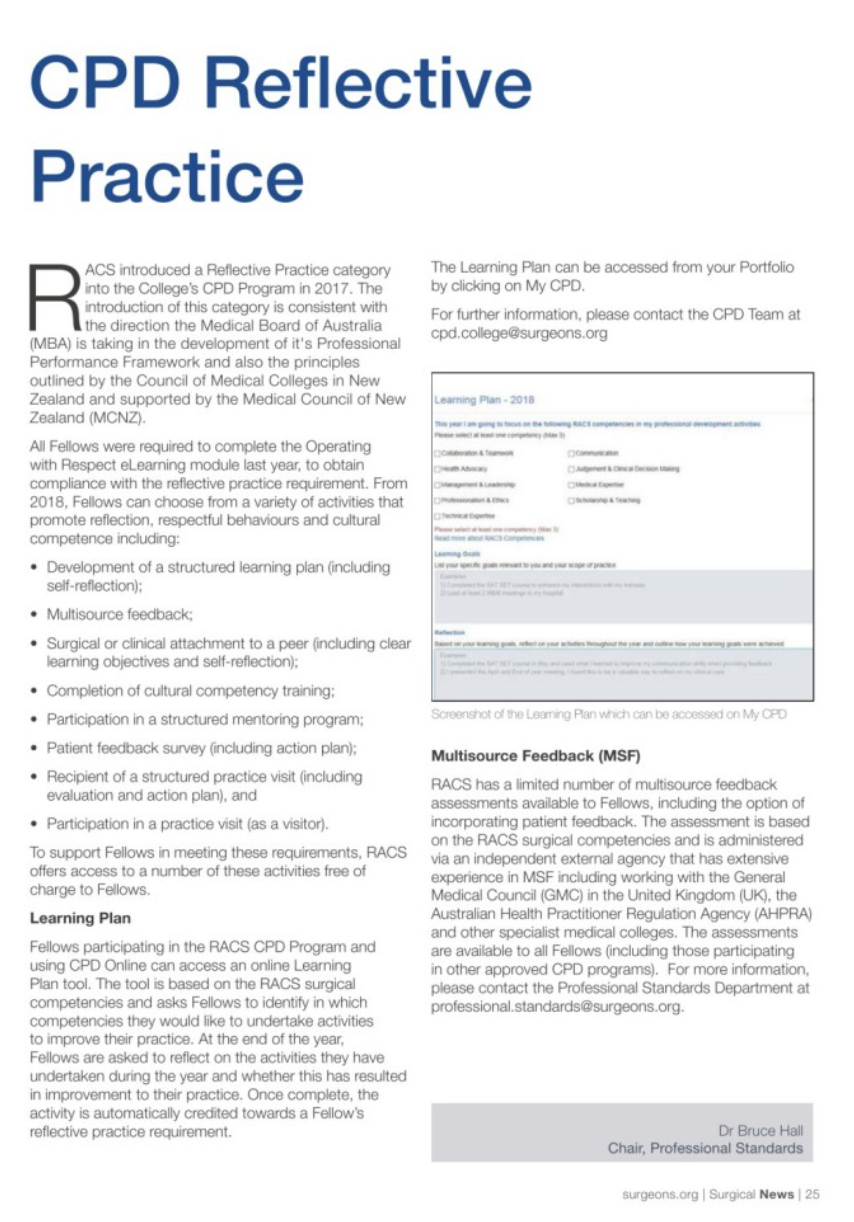 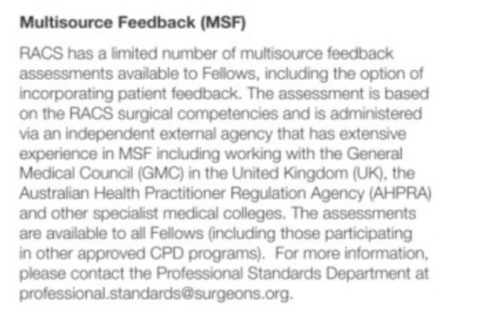 [Speaker Notes: Multisource feedback can be interesting and useful. There is limited availability of this. If you are interested in doing MSF, or have been recomended to do it you should contact CPD enquiries.]
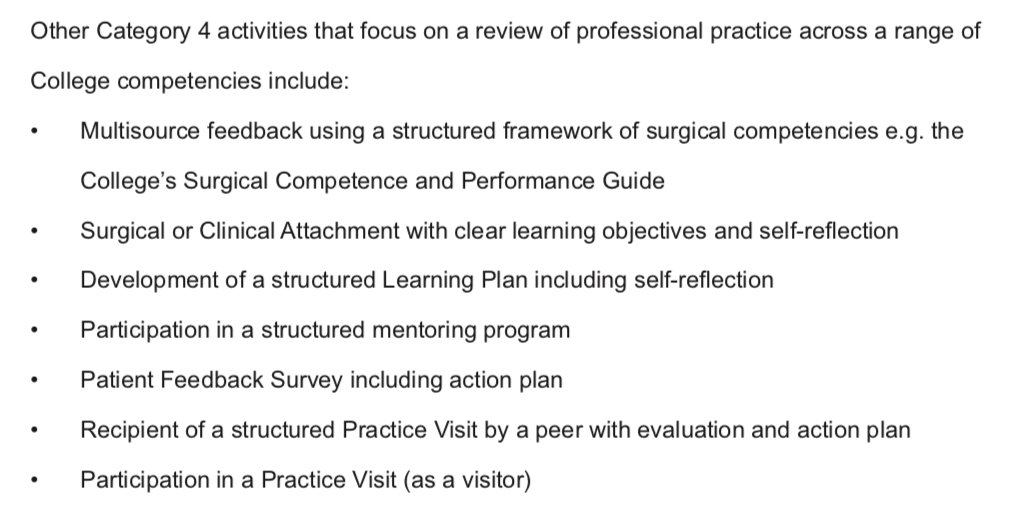 [Speaker Notes: You may wish to pursue other methods of achieving your Reflective Practice eg Patient Feedback survey, Practice Visit. However for many of our Fellows, I would recommend Learning Plan and Cultural Competency especially if you are looking at compliance by the end of this CPD year.]
RACS CPD